2021 EFCOG Nuclear & Facility Safety Workshop Welcome
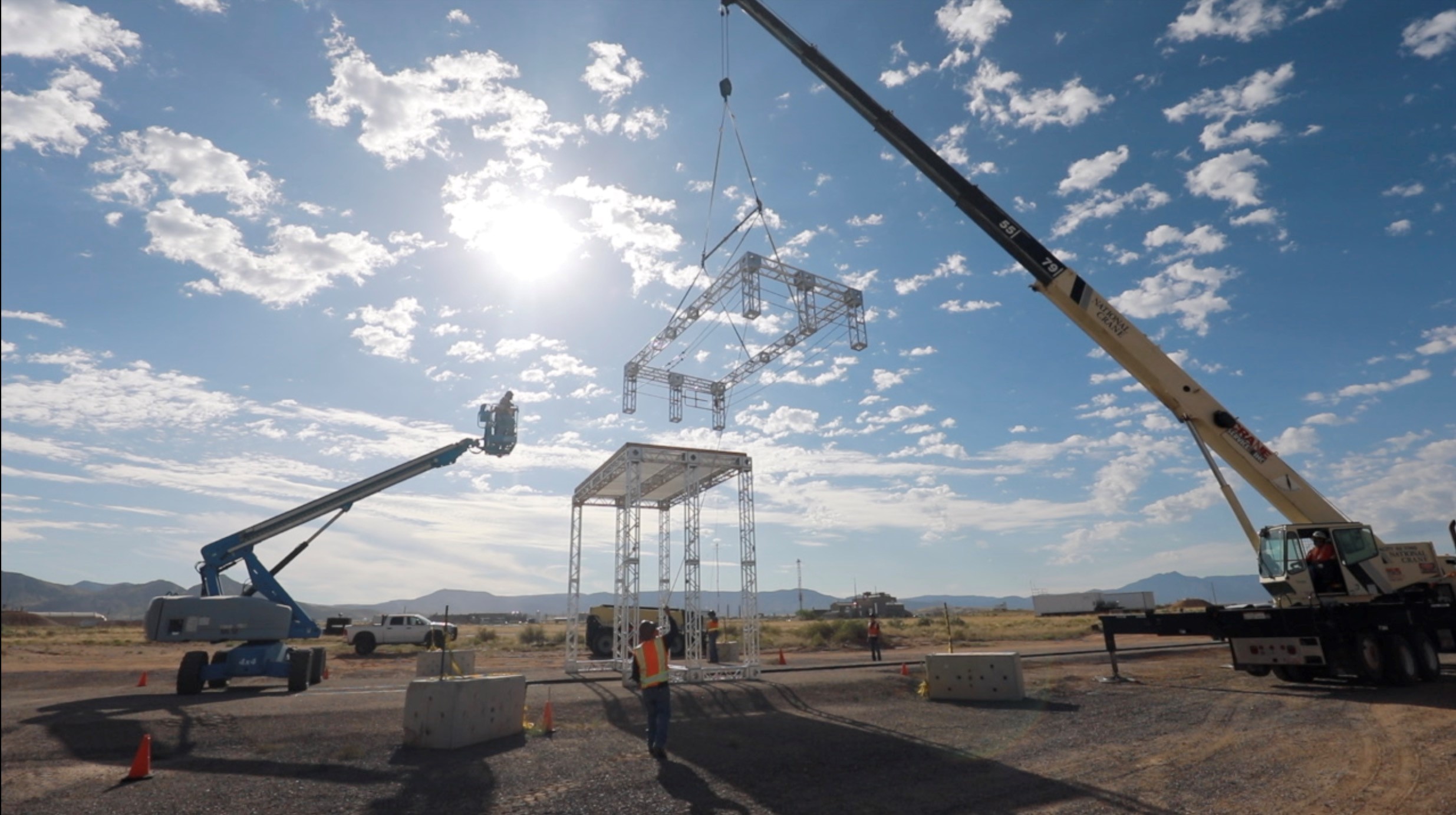 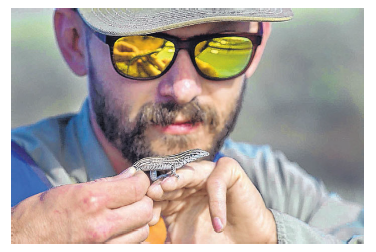 Rafael A. Gonzalez
Senior Manager, Performance Assurance and Engineered Safety
Sandia National Laboratories
1
Why are we here?
2
Maximize Department of Energy (DOE) and National Nuclear Security Administration (NNSA) mission success: 
 Sharing best practices for operational excellence
Ensuring safety, security and quality 
Unparalleled community of practice reach
Efficiency and Cost Savings
Rapid response complex-wide network 
Integrated complex partnership to deliver 
Empower and synergize with industry leaders and DOE contractors for world-class solutions
Bottomline: We are all here to win together for the Nation! 
One Team, One Mission!
Integration, collaboration, synergy and innovation as one enterprise to ensure mission success: 
Strengthening our Nation through Nuclear Security
Develop advanced technologies to ensure global peace
To solve National Security challenges through scientific excellence
Change the world energy future and secure our infrastructure
World-class research and development capabilities
Integrate the enterprise, invest in people and revitalize the infrastructure
Bringing science solutions to the World with cutting edge facilities
One Team, One Mission!
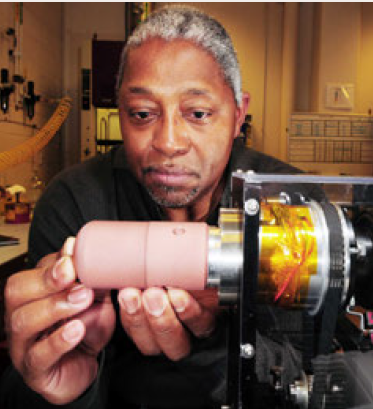 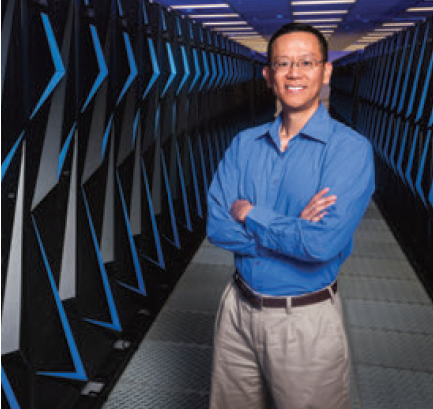 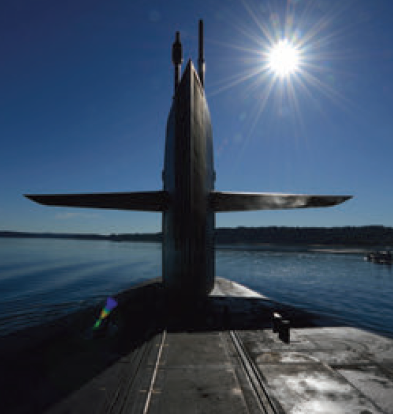 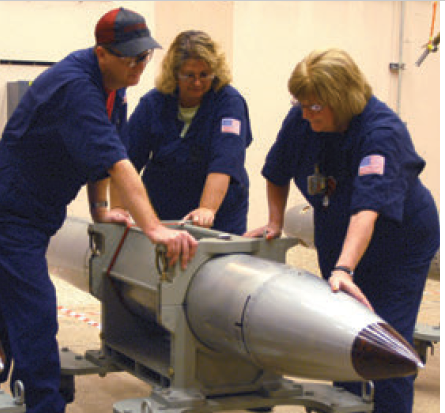 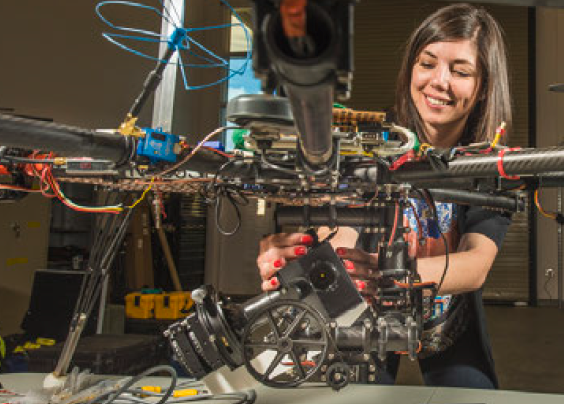 We are at an inflection point
3
We are in an innovation race to maintain technical superiority
 We need to be able to win and compete in multiple domains 
Our infrastructure is going through big modernization efforts
Geo-economics trends have changed the world landscape
We need to recruit, develop and retain our next generation workforce
 Cost effectiveness is paramount to meet all challenges
 We need to learn to do things differently at a much faster pace
 History is on our side, we have always risen to the challenge!
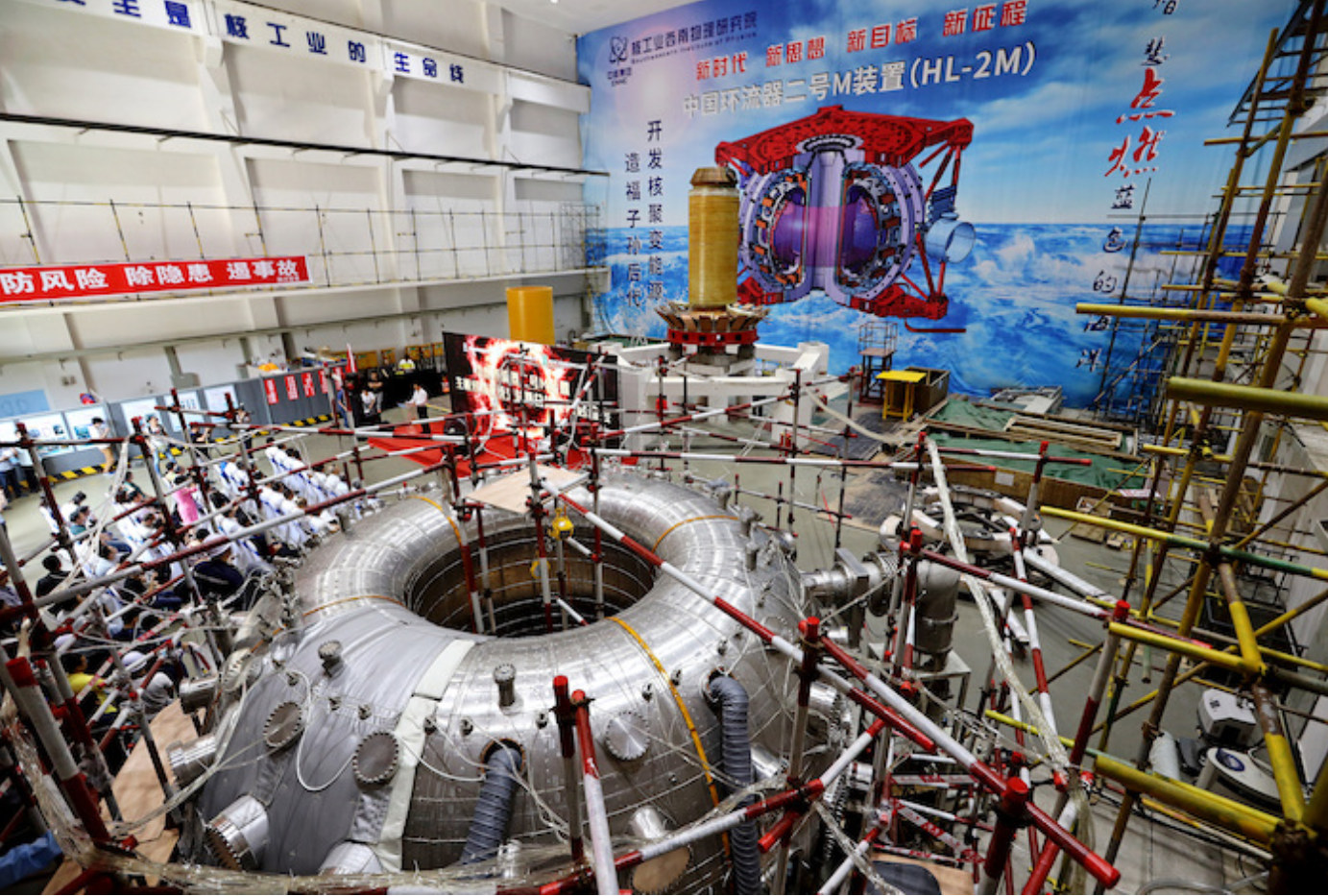 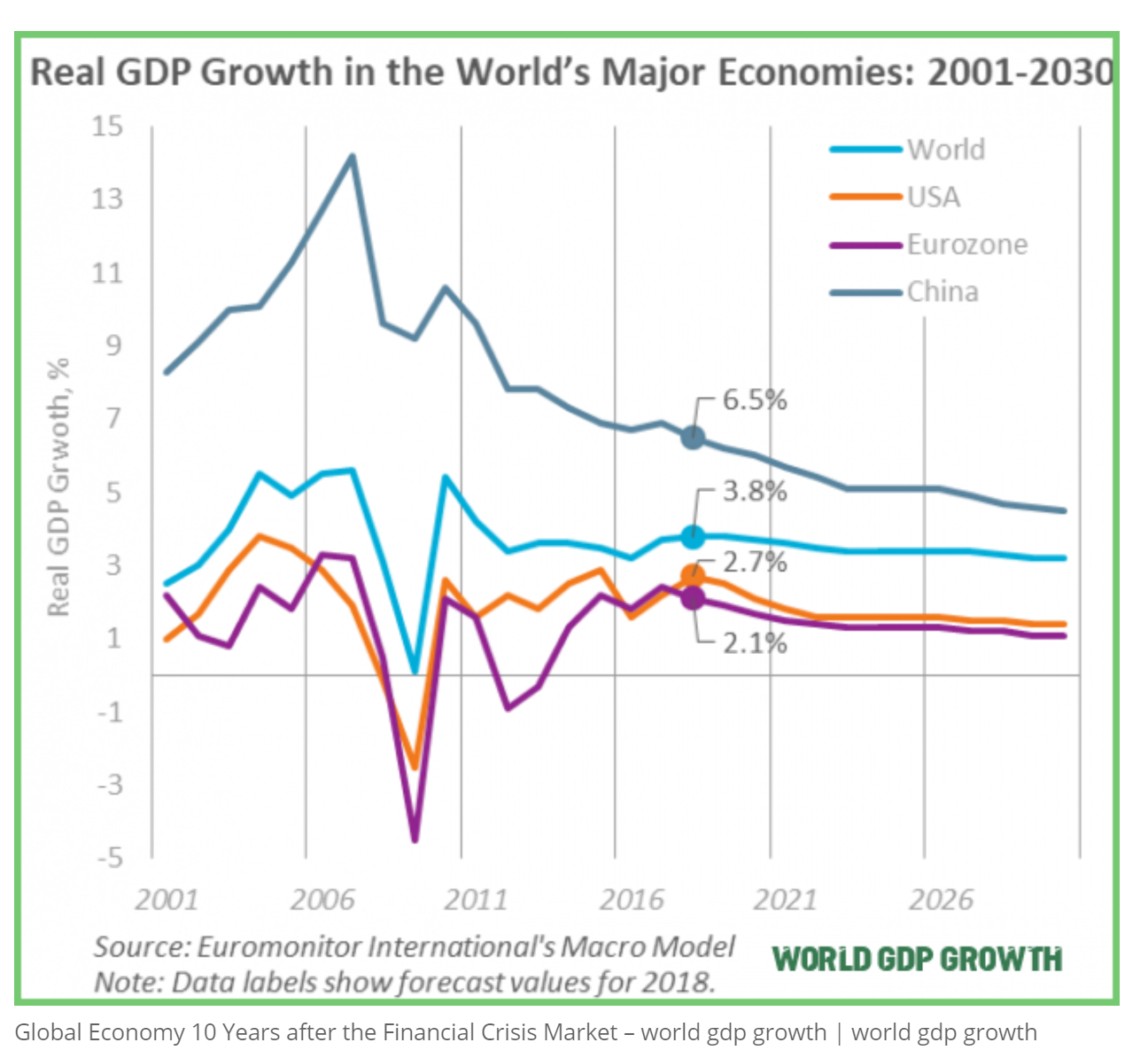 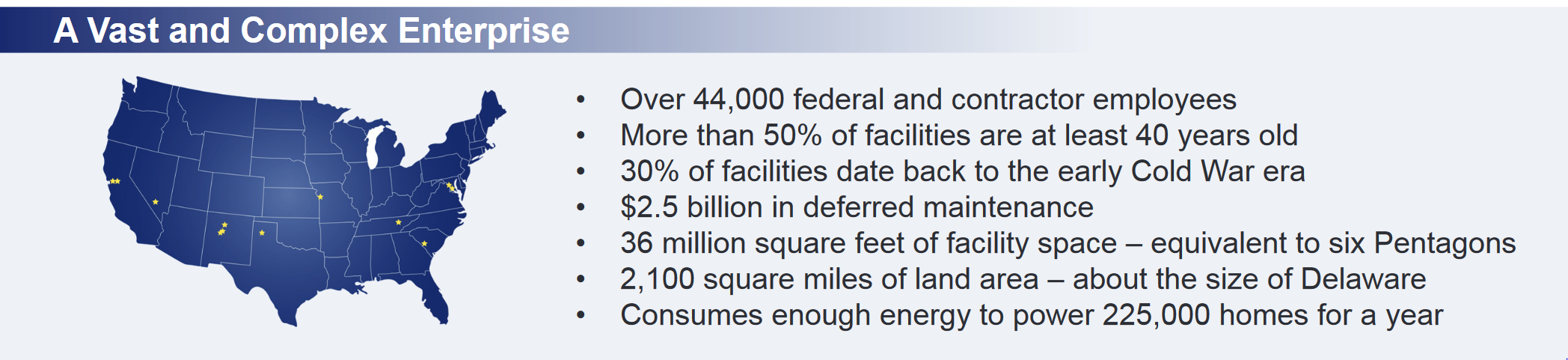 How we will succeed?
4
Unleash the power of the EFCOG community
 Fully integrate best practices and lessons learned 
Collaborate and synergize for win-win results 
 Mentor to empower our next generation and provide them world-class tools and systems
 Improve cost effectiveness through operational excellence 
Tip the scale from reactive to proactive with continuous improvement and a learning culture
 Collectively innovate to meet future challenges and threats
 Mission success, operational excellence and ES&H/Security are mutually inclusive results
 Industry and complex collaborations for national security and economic prosperity
 One Team, One Mission!
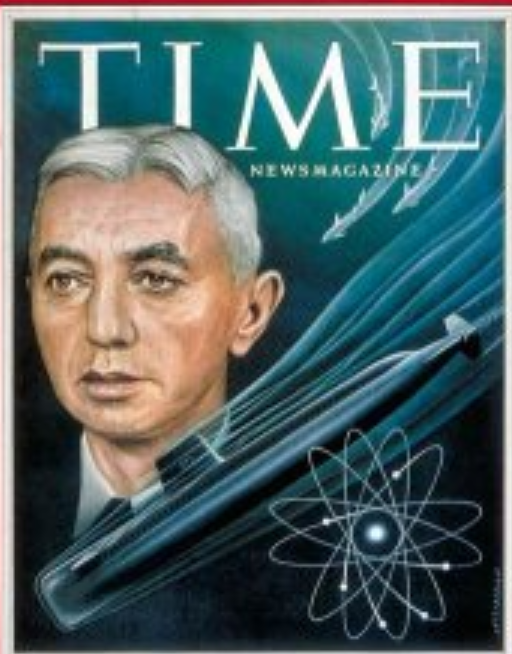 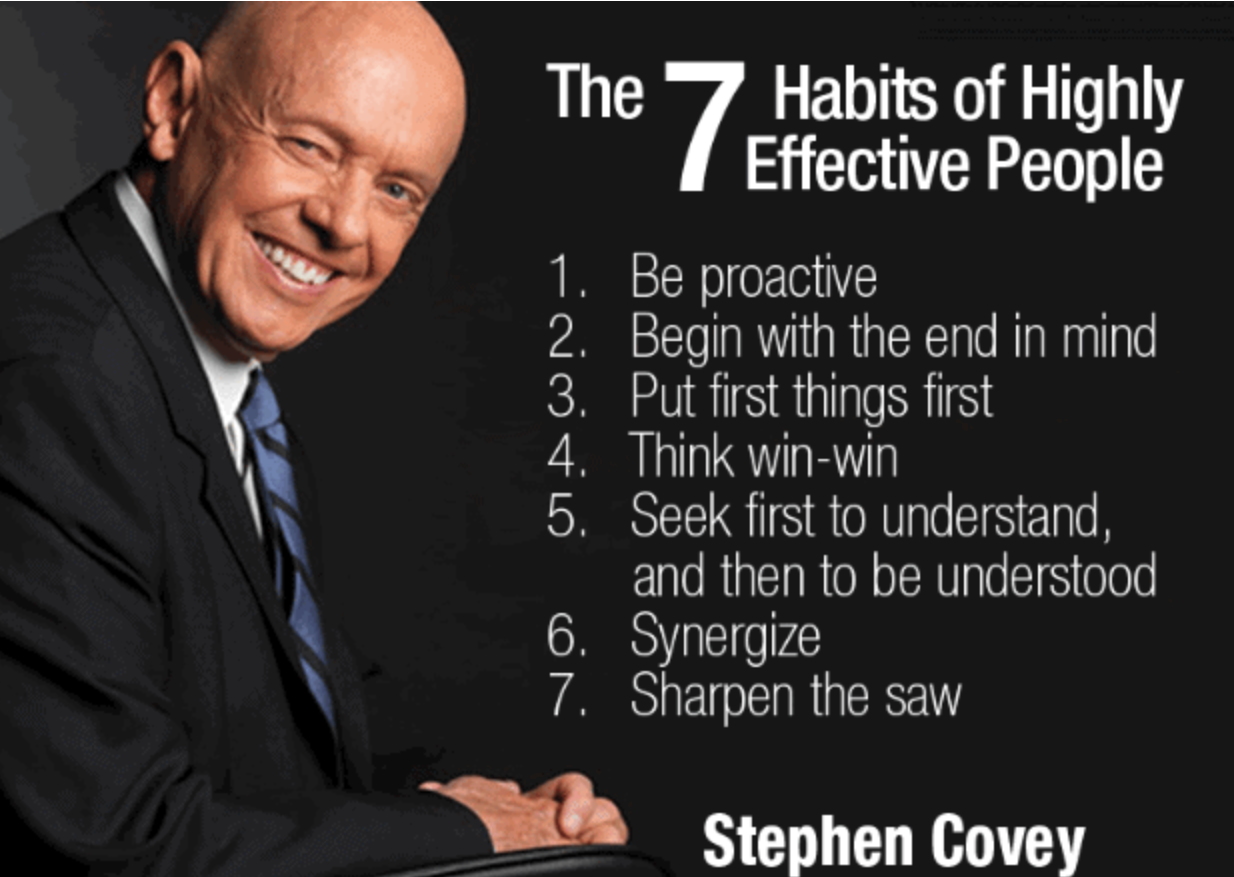 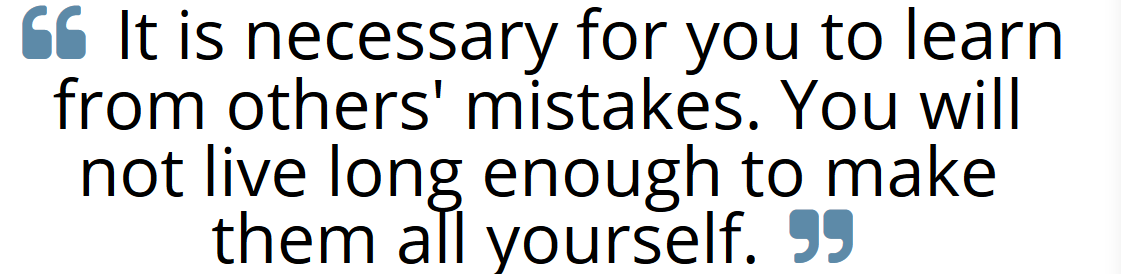 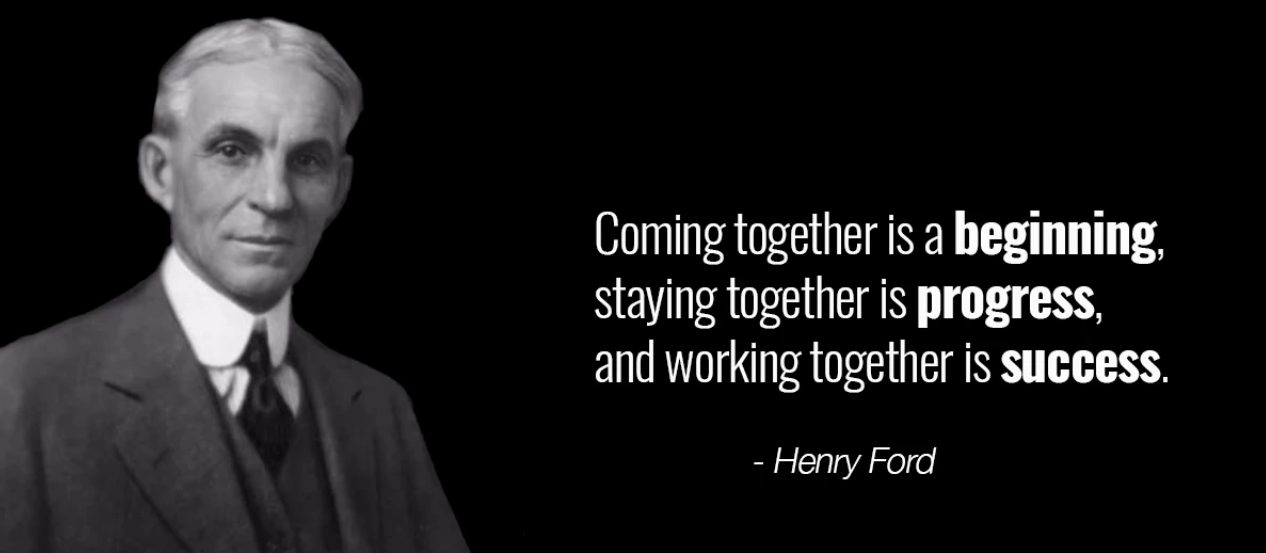 Closing thoughts
5
Get to know each other, develop trust-based networks
 Be bold to have crucial conversations to elevate our performance and results with synergy
 Be open to diverse perspectives and out of the box ideas that drive innovation
 Integrated Mission Success, and Operational Excellence and ES&H/security
 Empower all DOE contractors across the complex
 Have fun as you enjoy the company of the best and brightest in the complex and the Nation! 
 We welcome you and appreciate the EFCOG community taking the time to get together!
 One Mission, One Team!
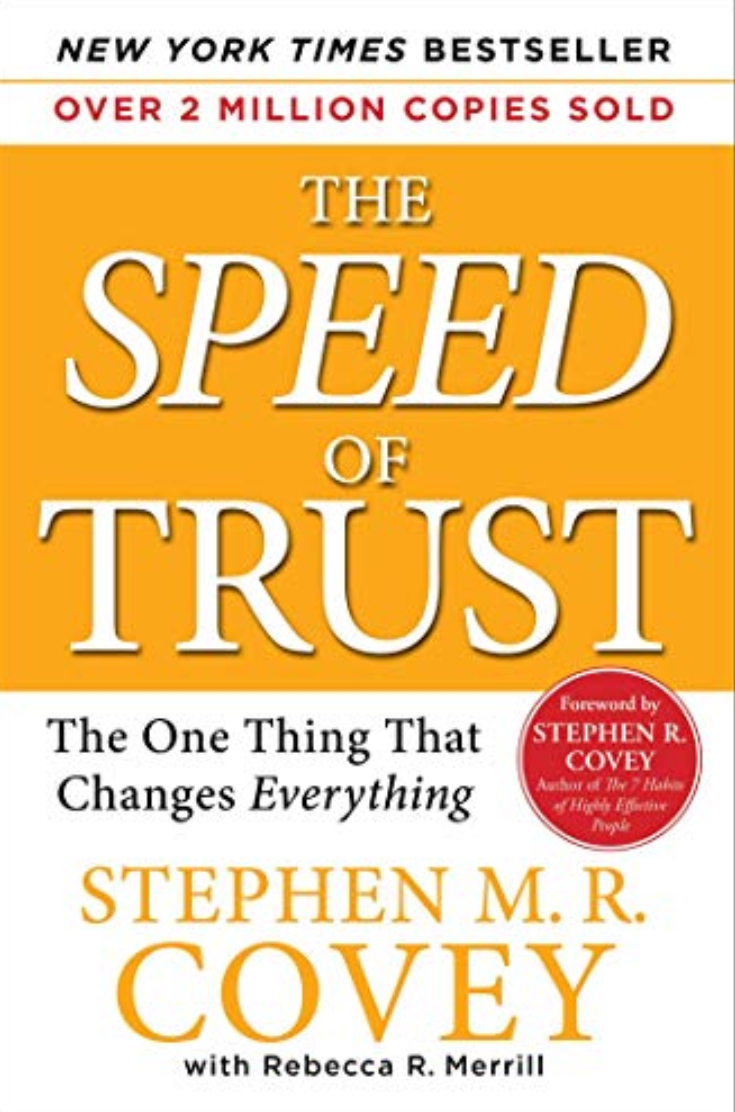 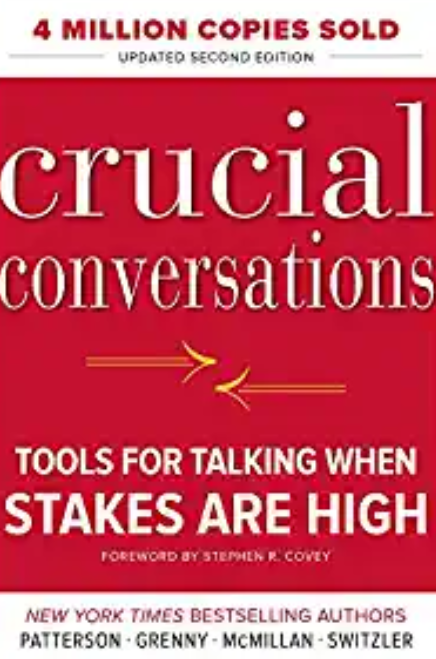 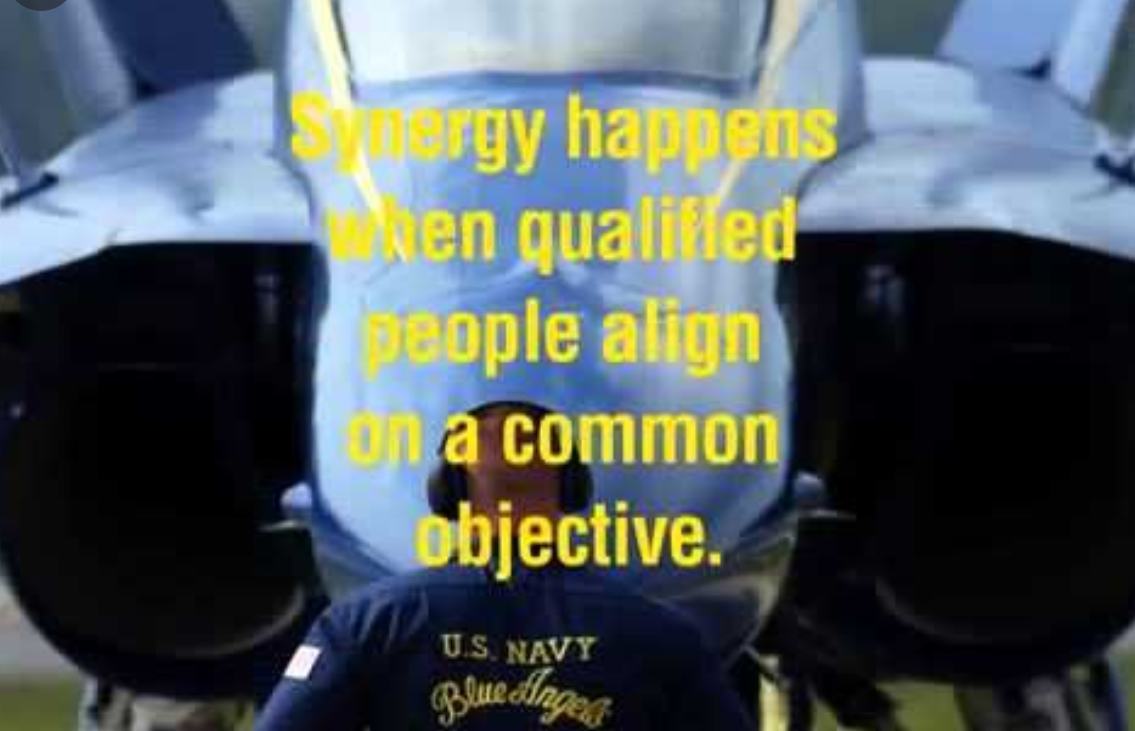